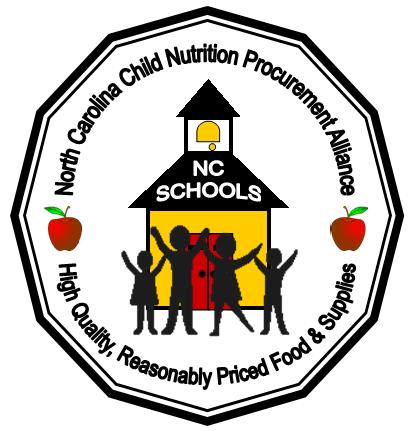 THE NORTH CAROLINAPROCUREMENT ALLIANCE
WHO WE ARE…
NCPA
The NCPA or “Alliance” is a voluntary group purchasing organization formed by the Child Nutrition Services Section of the NC Department of Public Instruction in 2008.  

MISSION:  
The NCPA mission is to work in a voluntary partnership to procure high quality, reasonably priced foods and supplies that will enhance the health, well-being and academic success of students enrolled in North Carolina’s traditional public schools.  NCPA leaders and members accomplish this mission by leveraging the collective purchasing power of member school districts for measurable, cost-effective results.
ORGANIZATION
While the NCDPI facilitates the NCPA, all decision-making is coordinated by a member-elected Board of Directors including a Board Chairperson and representatives from each of the seven Child Nutrition Zones in the State. 

The Board Chairperson is elected by the members of the Board; the Chairperson leads the Board in regular meetings to address NCPA business and make decisions on behalf of the member districts.  

CN Administrators from each region serve in various capacities required to conduct procurement activities in an environment of free and open competition.
NC CN ALLIANCE: ORGANIZATION
Board of
  Directors
NCPA MEMBERSHIP
Membership is voluntary and is open to any traditional public school district in the State that administers the Federally-funded school nutrition programs.  
District membership is based upon mutual agreement between the NCPA and the district (as indicated by written approval from the Superintendent) to adhere to the NCPA By-Laws.  
One requirement of membership is that one or more of the member district’s school nutrition professionals must volunteer to contribute time and effort to an NCPA committee.
Currently, 103 school districts have joined the NCPA.  Volunteerism and service are central to the success of the group.
MEMBERSHIP
Membership in the NCPA does not constitute a legal affiliation; instead the NCPA  serves as a vehicle for consolidating 1,000+ product specifications and streamlining the procurement process by eliminating duplication of effort and combining the collective purchasing power of the member districts.  

Prior to the development of the NCPA, each school district approached the procurement process individually and independently – conducting all purchasing processes independently.

The NCPA has simplified the complex procurement process and eliminated duplication of effort by identifying common food and supply products, developing and distributing a single state-wide IFB/Contract, creating tools for bid analysis, providing audits, and for ultimately awarding contracts to the most responsive and responsible vendors.
LOCAL RESPONSIBILITY
The NCPA recognizes that procurement of foods and supplies for the district’s school nutrition programs is ultimately a local decision and local responsibility and supports that premise.  
 
Under the NCPA procurement process, distributors submit “cost plus fixed fee” bids by product category to member districts.  Firm Price Bids are accepted for Beverages when bid as a separate lot.  As a result, each local Board of Education awards its own contract, thus allowing competition from local vendors and distributors as well as national manufacturers and retaining full contractual authority and responsibility within the district.
BENEFITS
A 2018-2019 analysis of NCPA contracts reflects member purchases in excess of $160 million annually for food, supplies and delivery fees.

The estimated average reduction in administrative cost as a result of efficiencies afforded by the NCPA is $10,088 per Member District resulting in a total administrative burden reduction of nearly $1 million annually for NC Public Schools.
BENEFITS
Cost savings are generated by increasing the total volume of pre-approved product purchases by members using the same bid specifications, bid documents and bid award process and elimination the duplication of effort by individual districts.

By combining the collective purchasing power of the majority of the State’s school nutrition programs, the leadership of the NCPA has elevated North Carolina’s purchasing power on a national level; the NCPA has achieved the volume of sales and capacity of leadership/decision-making to initiate purchases directly to product manufacturers for many products.
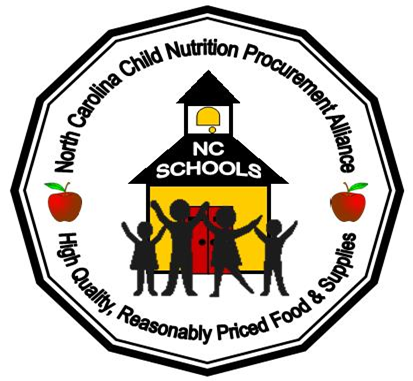